AI for Everyone: The Basics of Supporting Educators and LearnersPresenter: Dr. Michelle Pierson
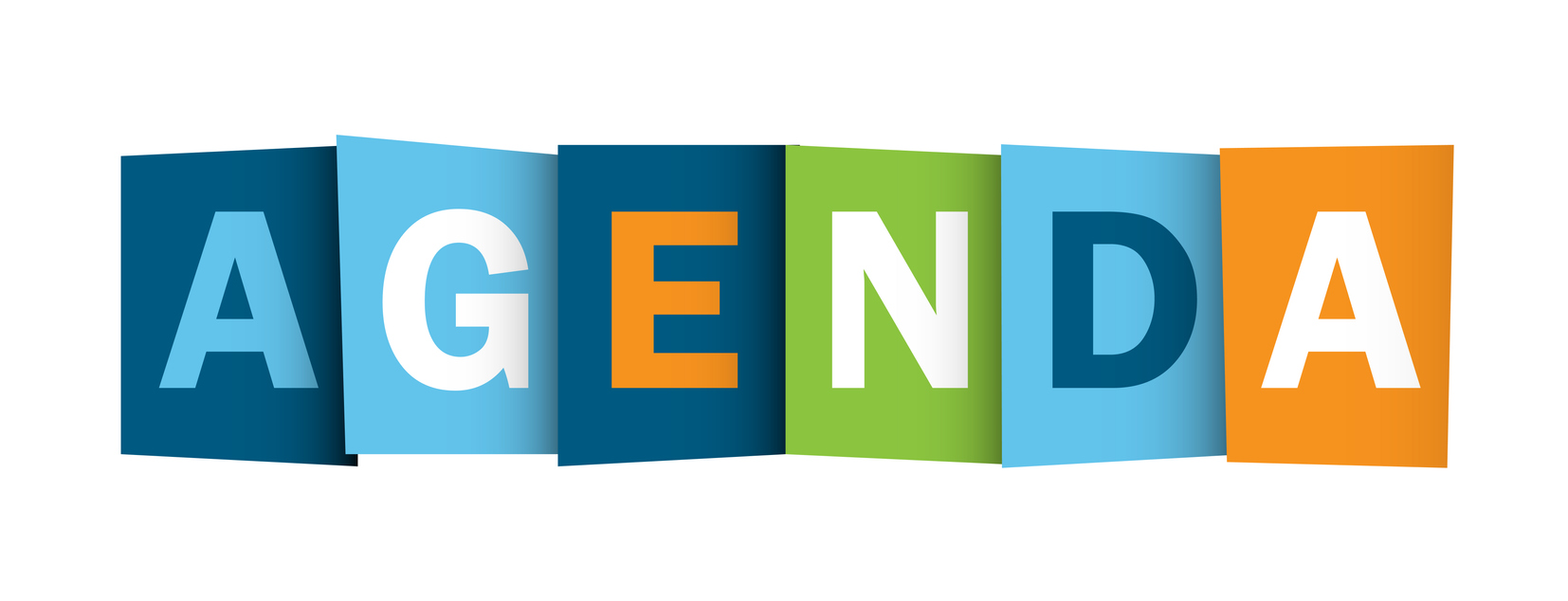 Reading the Room
Who’s in the Room?
AI and You
Generative AI-What is It?
Trends in AI for Students
Practical Tools and Uses 
Takeaways/Questions
Additional Helpful Resources/Links
Who's in the Room?In the Chat, please type-Name-Position at Mercer-First word that comes to mind about AI
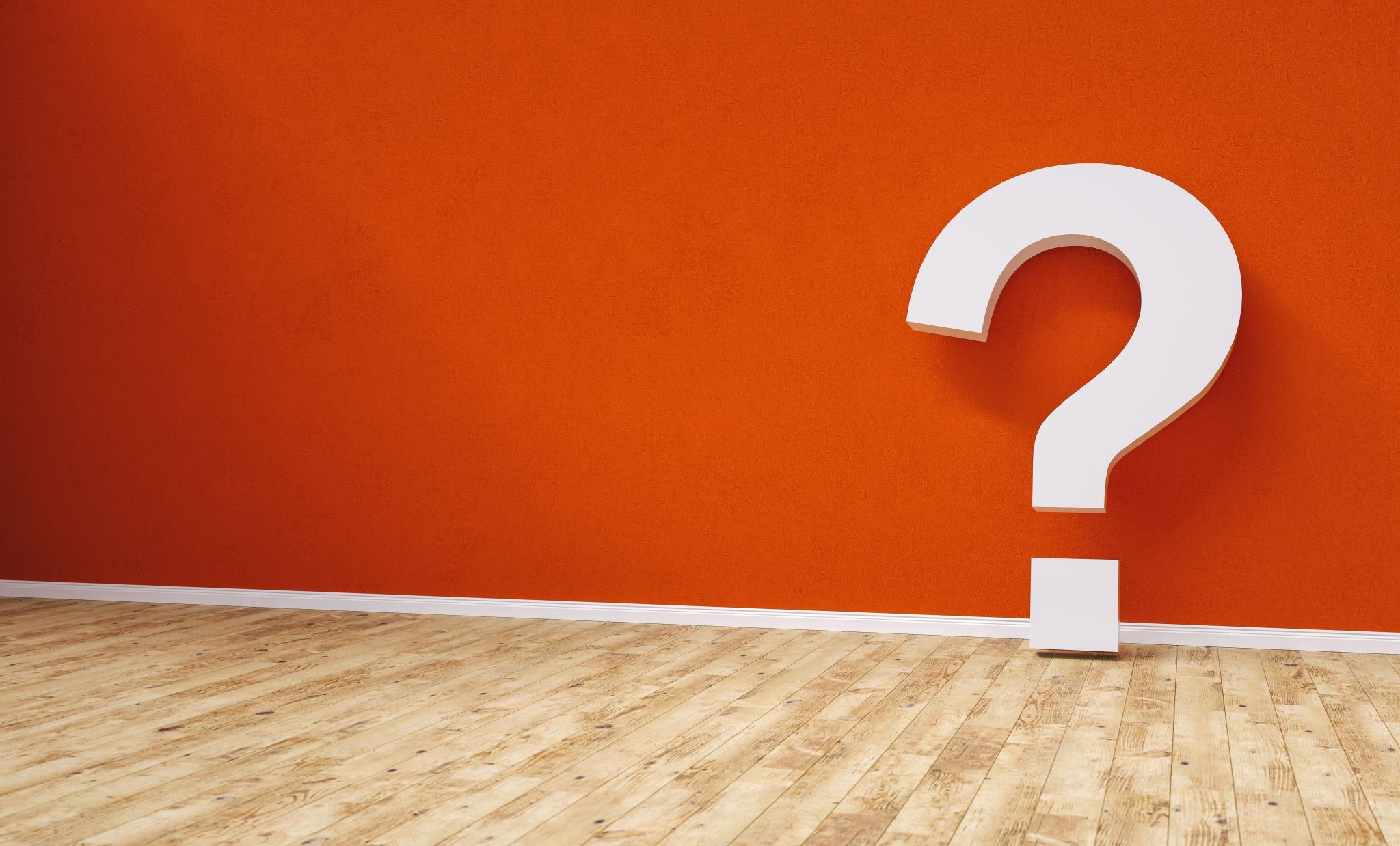 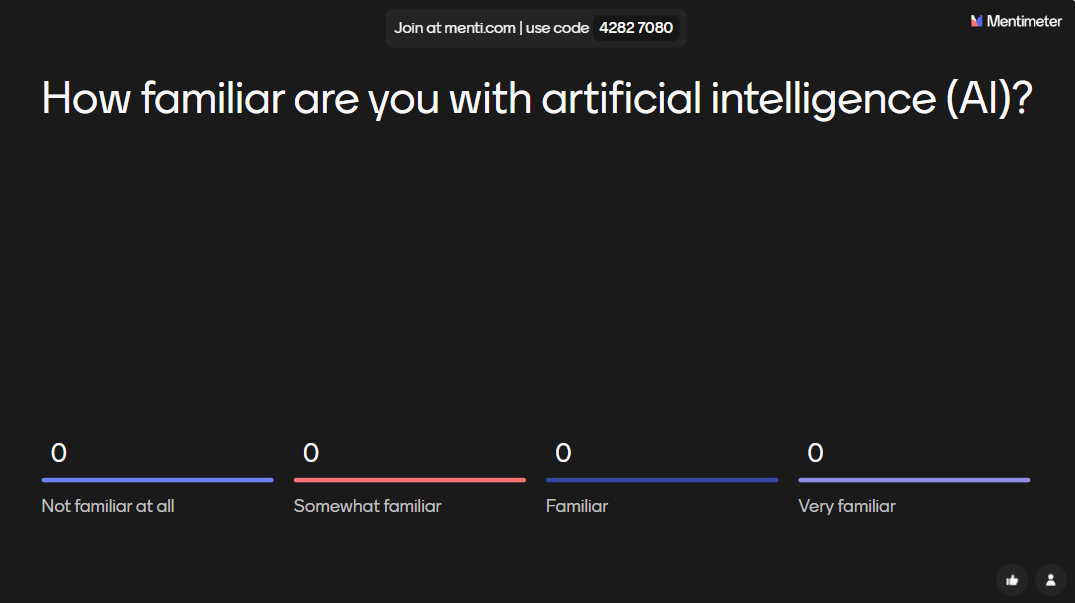 AI and You-Where Are You?
https://www.menti.com/alrqwbwx629w
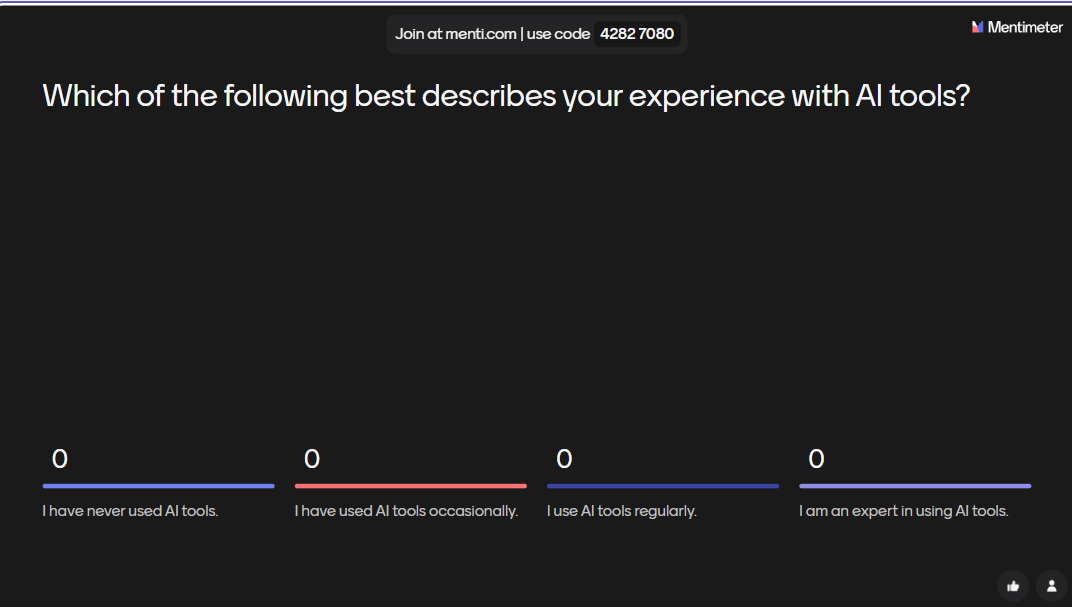 What is Generative AI?
How It Works (Simplified)
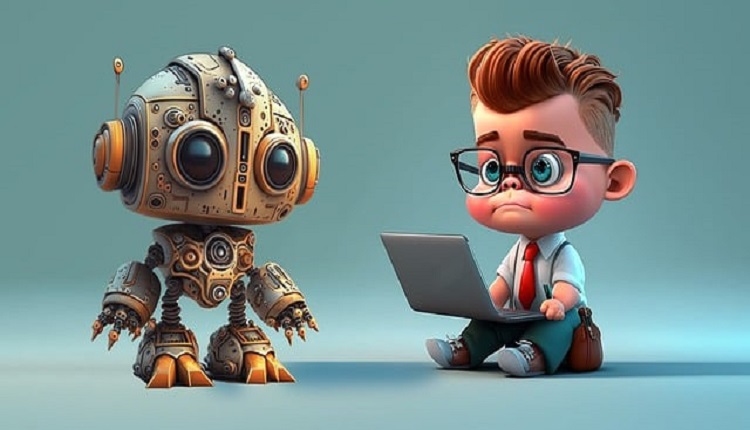 Trends in AI-Students Say...
Chronicle of Higher Ed-April 2025 Issue
An OpenAI analysis found that about half of students ages 18 to 24 use AI for 
starting papers or projects
 summarizing long texts
 brainstorming projects
exploring topics
revising writing

To a lesser degree they also use it
 to solve math problems
 prepare for exams
write computer programs
 create lesson plans
 learn languages
ask advice
search for jobs
organize their schedules
do career-related writing
Practical AI Tools and Uses
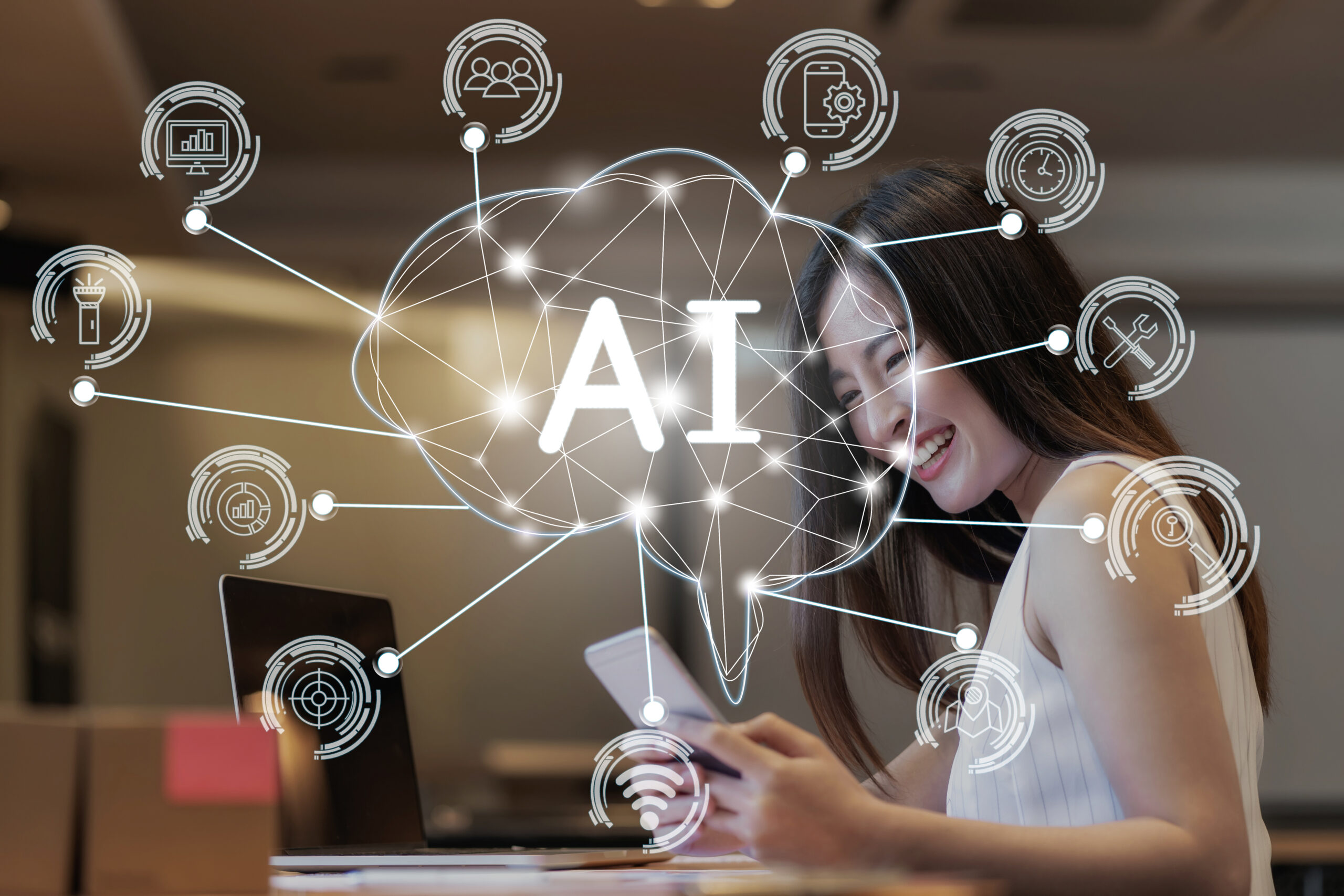 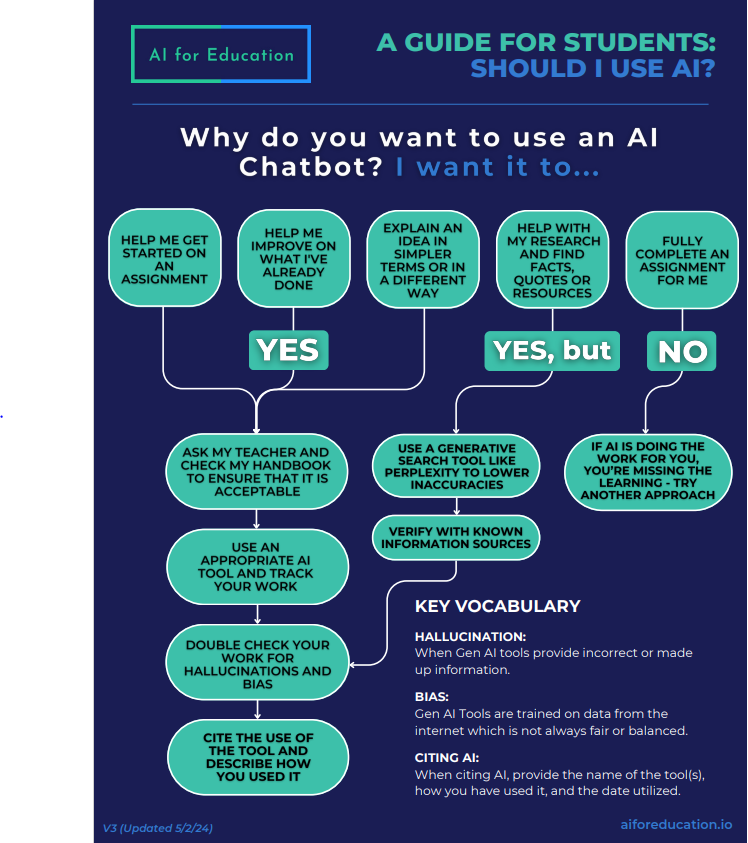 Students and AI: To Use or Not to Use; That is the Question
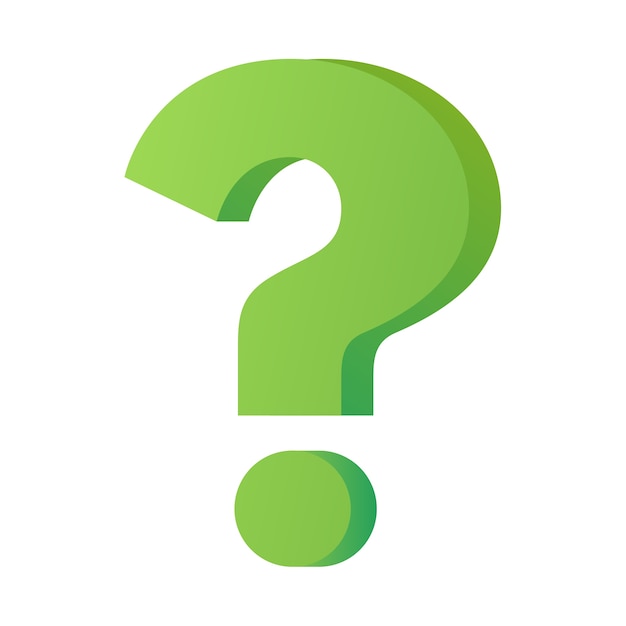 https://www.aiforeducation.io/home/#ResourceCenterHPanchor
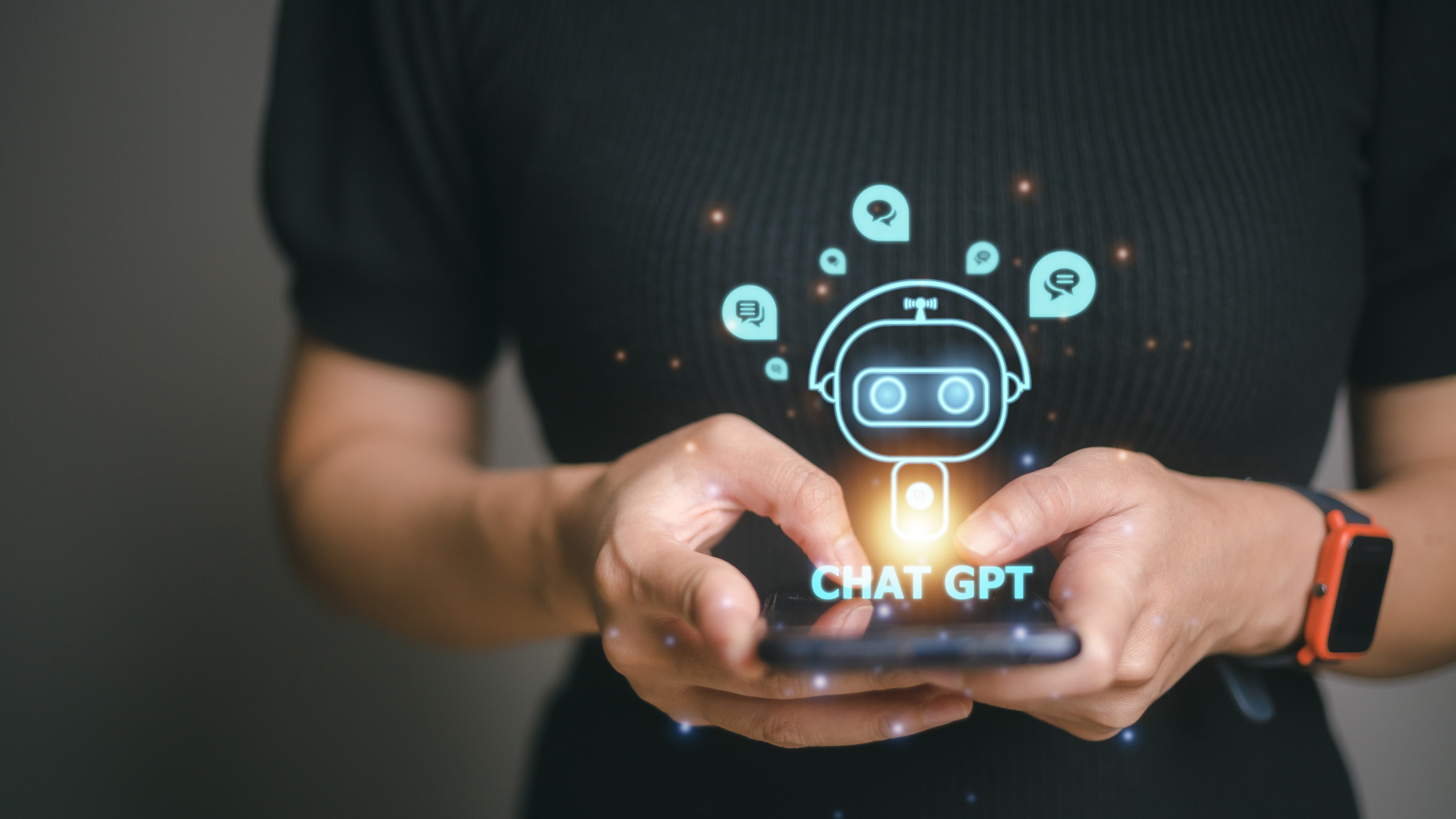 Responsible Student Use
Generate ideas or outlines
Practice questions, quizzes
Understand difficult topics
Review drafts

https://chatgpt.com/
Instructor Use
Draft lesson plans, quizzes, rubrics
Summarize articles and readings
Polish prompts, directions
Differentiate learning content
CHAT GPT
Best Study Tools Via AI Input
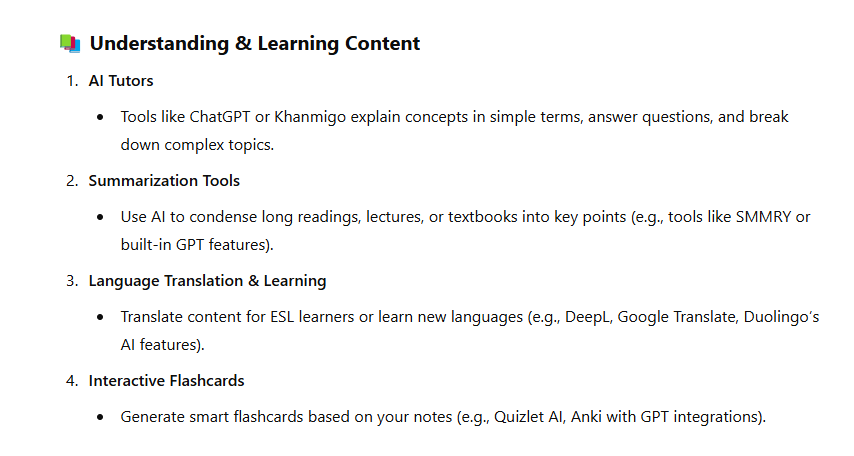 "List Best Study Tool Uses for AI" prompt. ChatGPT, 8 Apr. version, OpenAI, 8 April 2025 chat.openai.com/chat. https://chatgpt.com/share/67f84068-acf0-8010-85bf-4ebe12835cf7
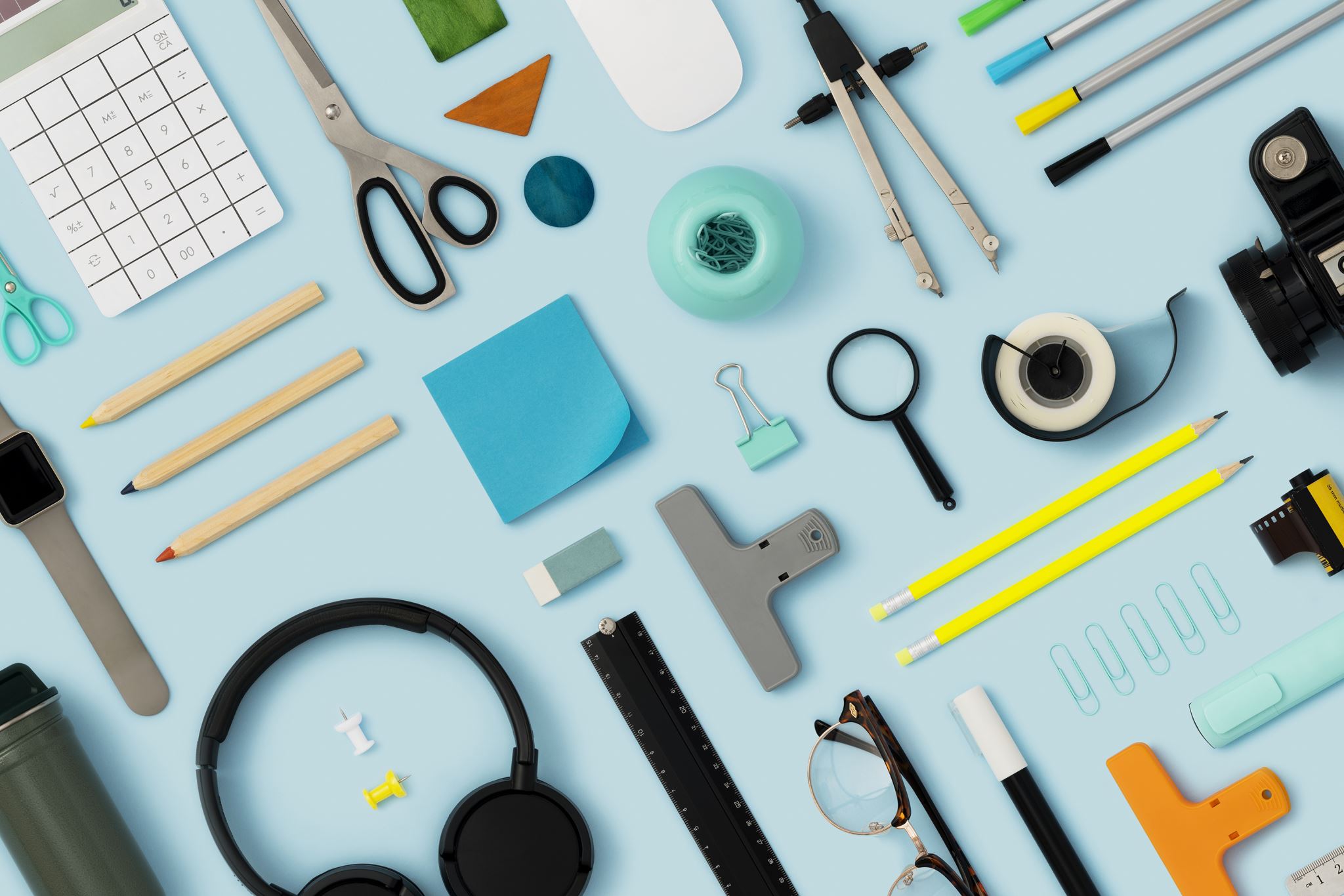 Study Tools
Notes
Flashcards
Quizzes
Podcasts
Example
TurboLearn AI
How Emotions Work-Video
Using TurboLearn as Resource
Best Career Tools Via AI Input
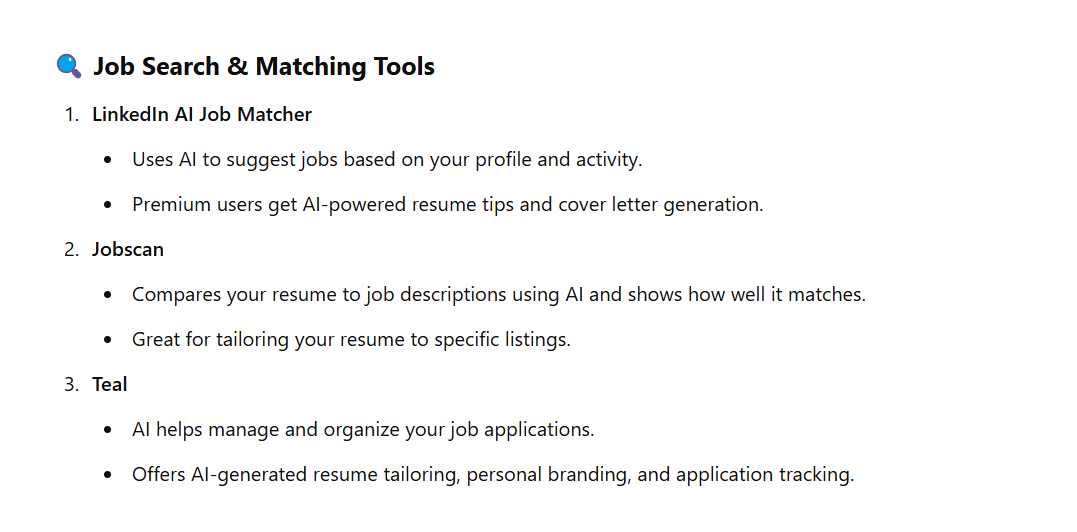 "Best AI Career Tools" prompt. ChatGPT, 10 Apr. version, OpenAI, 10 April 2025 chat.openai.com/chat. https://chatgpt.com/share/67f87d76-65fc-8010-af54-c315b627fbc9
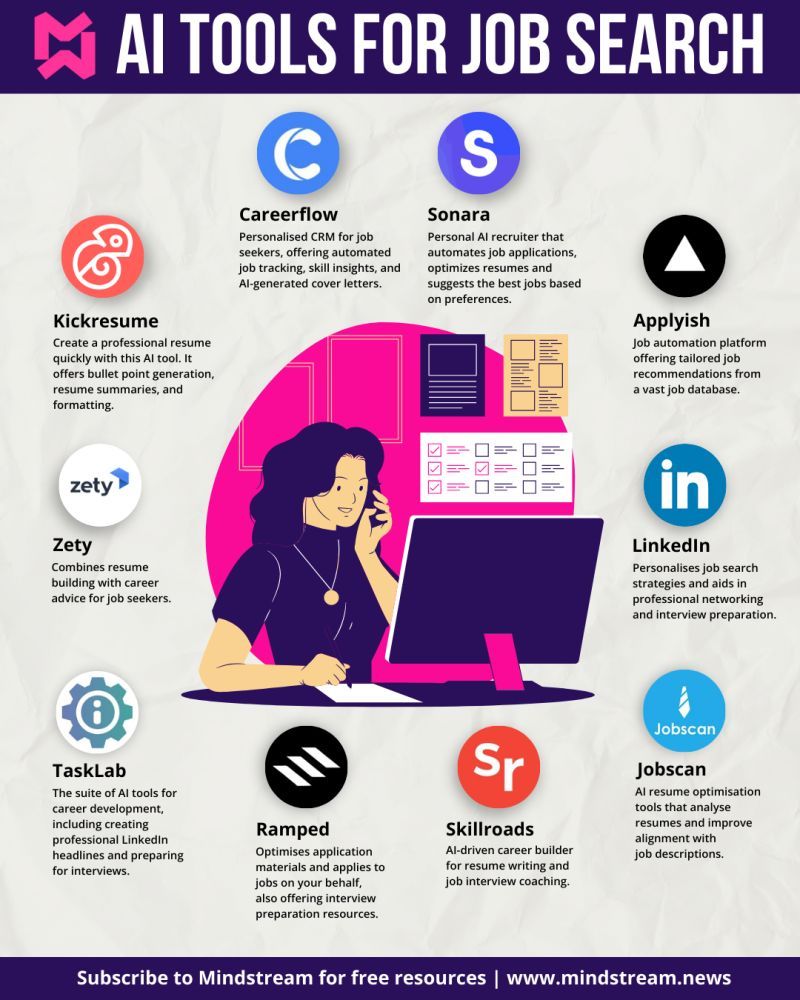 AI Career Tools
AI resume builders to help draft and format your resume
AI job matching tools to help you find good-fit roles
AI resume optimization tools to tailor your resume for specific roles
AI cover letter generators to write a cover letter draft
GPT Google Sheets add-on to personalize networking at scale
Zapier workflows to automatically draft emails
AI-powered interview coaching tools for interview practice and feedback
AI-powered negotiation tools to get the best offer
Zapier Central to build an AI job search bot
Your brain for being a human
Why We Need to 
Take This Seriously
Best Practices
Student Guide to AI
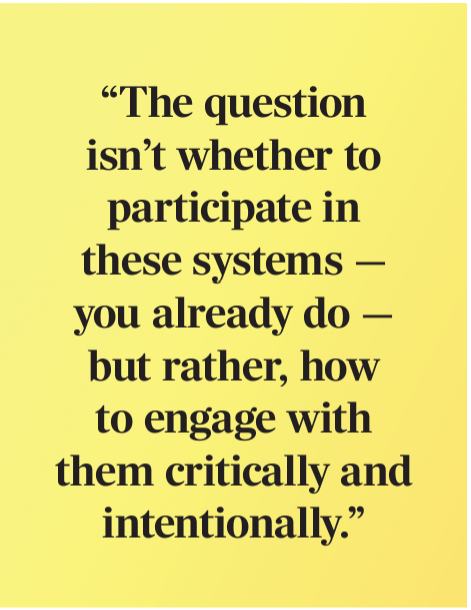 Questions Welcome!
If you would like additional resources, feel free to contact me!

Michelle Pierson
piersonm@mccc.edu
AI Fun
Session Evaluation​
Helpful Resource Links
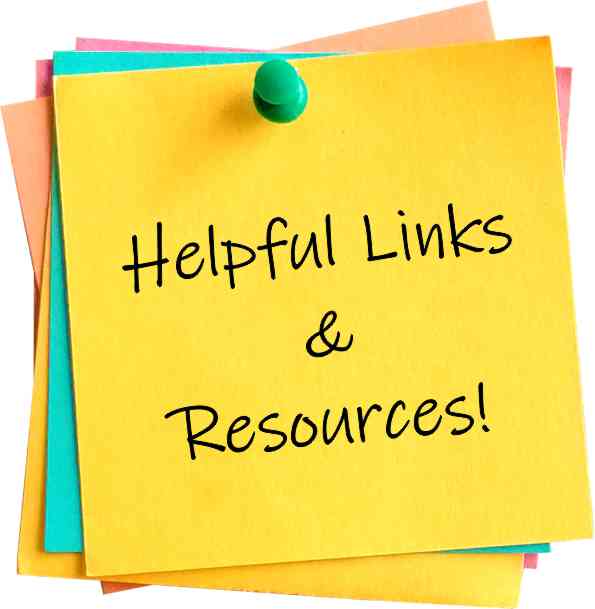 Presentation 
AI for Everyone: The Basics of Supporting Educators and Learners through AI-4.11.25
For Further Learning
AI or Not AI-What Students Want
2025 AI Shortlist for Higher Education: 3 Trends to Prioritize in Your Annual Strategy
AAC&U AI Learning
Leveraging Generative AI to Create Free and Open Educational Resources-Webinar
Student and Teacher Resources
Student Guide to Navigating College in the AI Era-AAC&U
AI for Education-Free Resources
Students and AI Libguide
Try It Out
ChatGPT
turbolearnai
The 50 Best AI Tools for 2025
There's an AI for That
Free AI Tools 2025